Innovative Anwendung von regionalen Erfahrungswissen im Bauwesen
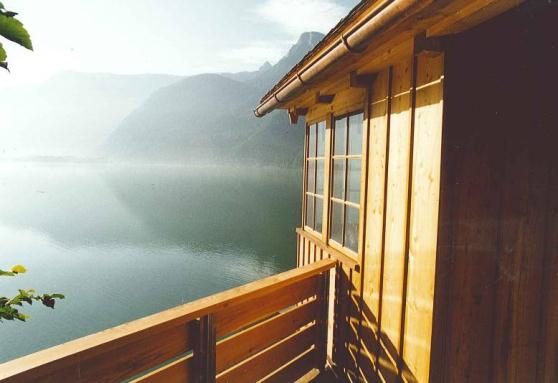 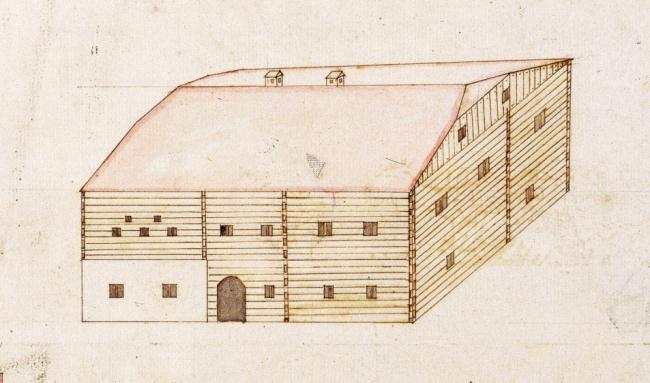 Ziele der LVA
Rezeption des regionalen Erfahrugswissens als Basis für Innovationen
Sensibilisierung für authentische Bauweisen
Lösungen abseits des Main-streams

Mitreden 
Zwischenfragen erwünscht

Unterlagen:
 www.idam.at downloads/lehre
Erfahrungswissen - Sommeruniversität Lungau 2013
Persönlicher Zugang zum Themenfeld Baukultur→

Beruf Bildhauer – Architekt – Bauforscher

Handwerkliche und wissenschaftliche Auseinandersetzung mit Holz und Stein
Erfahrungswissen - Sommeruniversität Lungau 2013
Themenübersicht

Analyse hist. Bauten die überdauert haben – Erkenntnisse über Nachhaltigkeit
 
einfache Bauteilaufbauten 
simples statisches Gefüge
 
 monolithisch vs. Schichtenaufbau

Steinbau

Holzbau
Erfahrungswissen - Sommeruniversität Lungau 2013
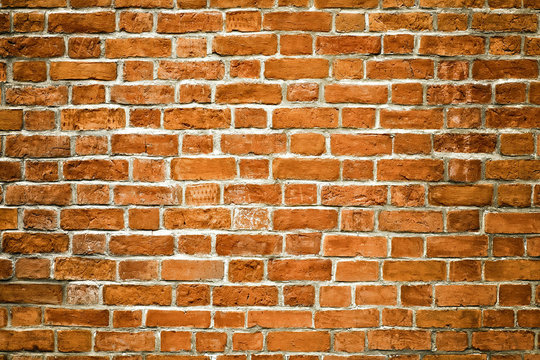 Erfahrungswissen - Sommeruniversität Lungau 2013
Tradition als Grundlage für einen Gegenentwurf

Tradition ≠ Lederhose

Erfahrungswissen als Zukunftspotential

Naturwissenschaftliches Forschungsfeld:
bauphysikalische selbstregulierende Eigenschaften natürlicher Baustoffe
Erfahrungswissen - Sommeruniversität Lungau 2013
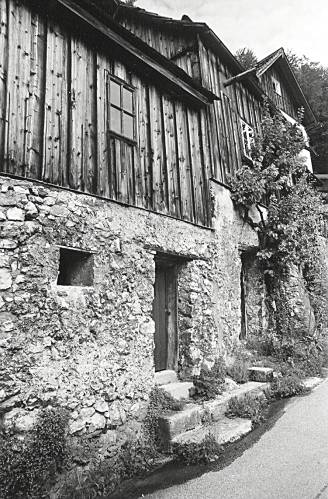 Stein und Holz
Bildquelle: Foto Autor
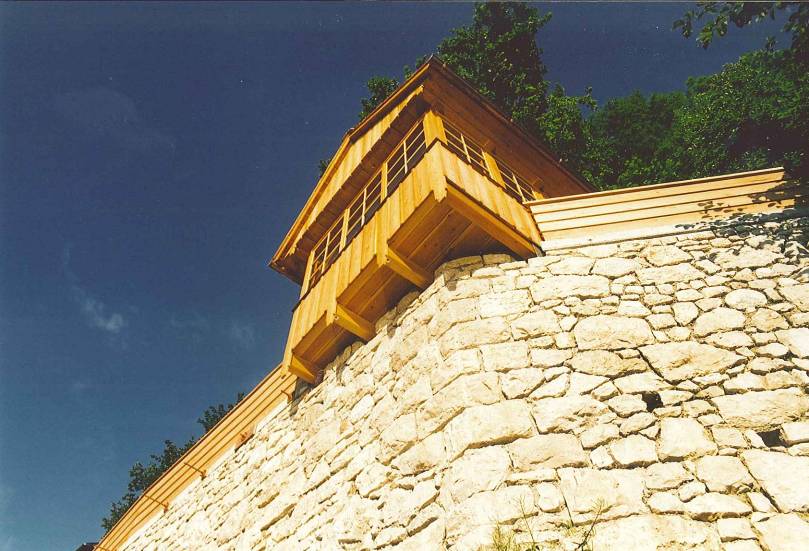 Holz und Stein
Bildquelle: Foto Autor
Erfahrungswissen - Sommeruniversität Lungau 2013
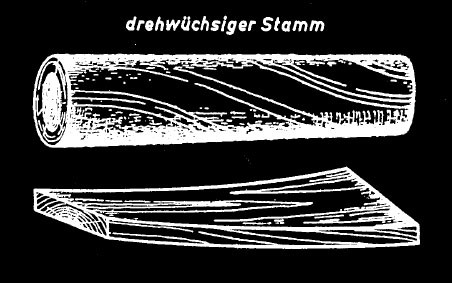 Erfahrungswissen - Sommeruniversität Lungau 2013
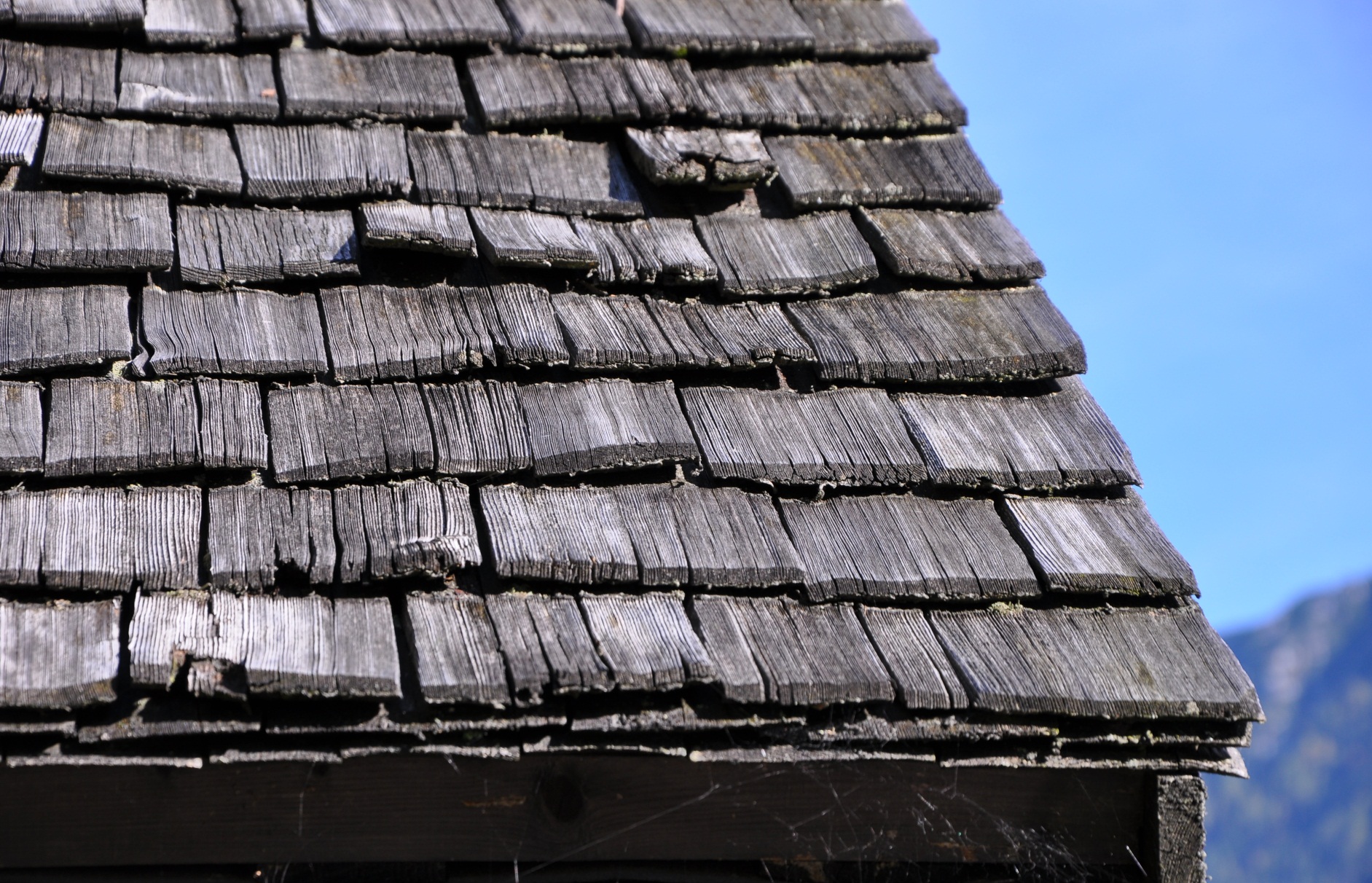 Bildquelle: Foto Autor
Erfahrungswissen - Sommeruniversität Lungau 2013
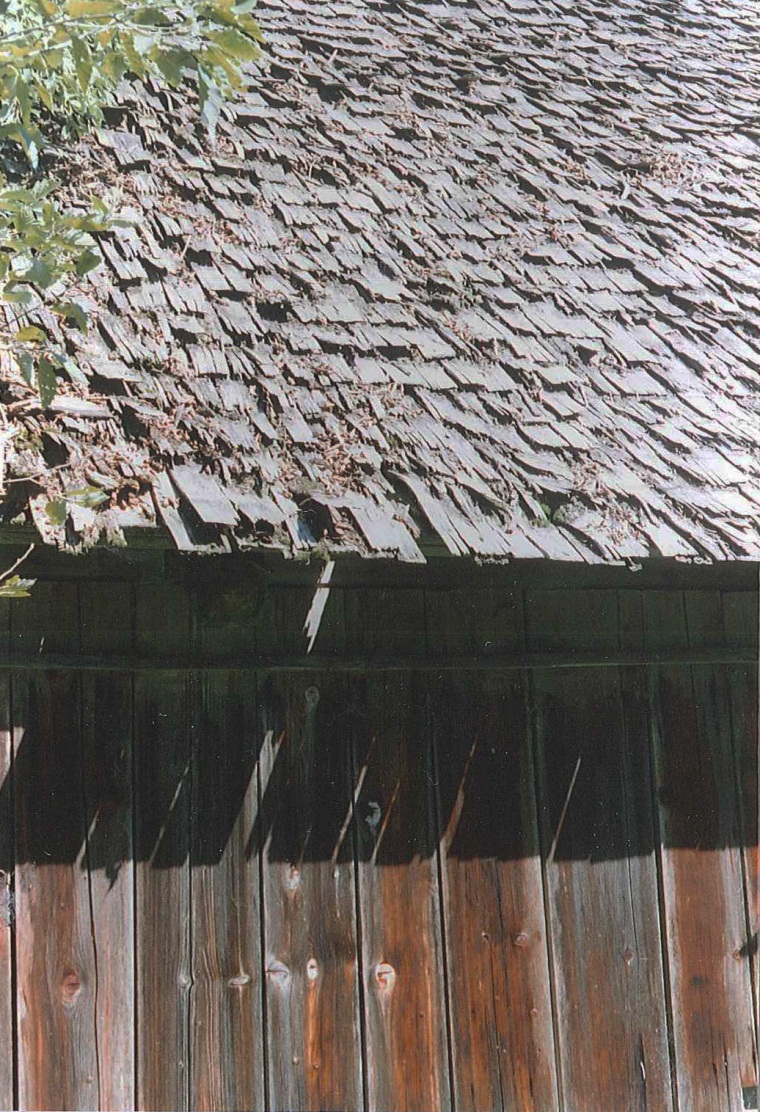 Bildquelle: Foto Autor
Erfahrungswissen - Sommeruniversität Lungau 2013
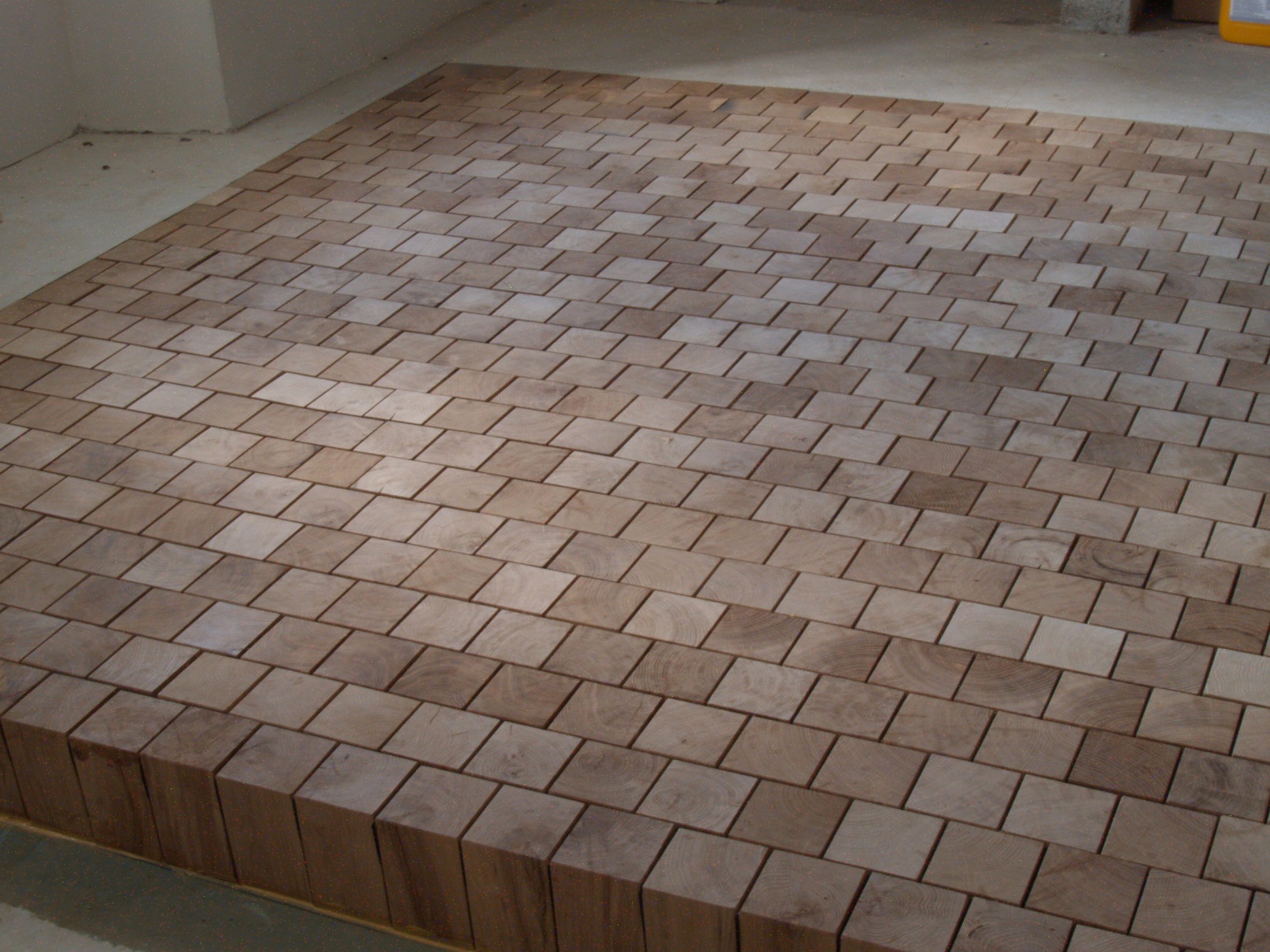 Holzstöckelboden
Bildquelle: Foto Autor
Erfahrungswissen - Sommeruniversität Lungau 2013
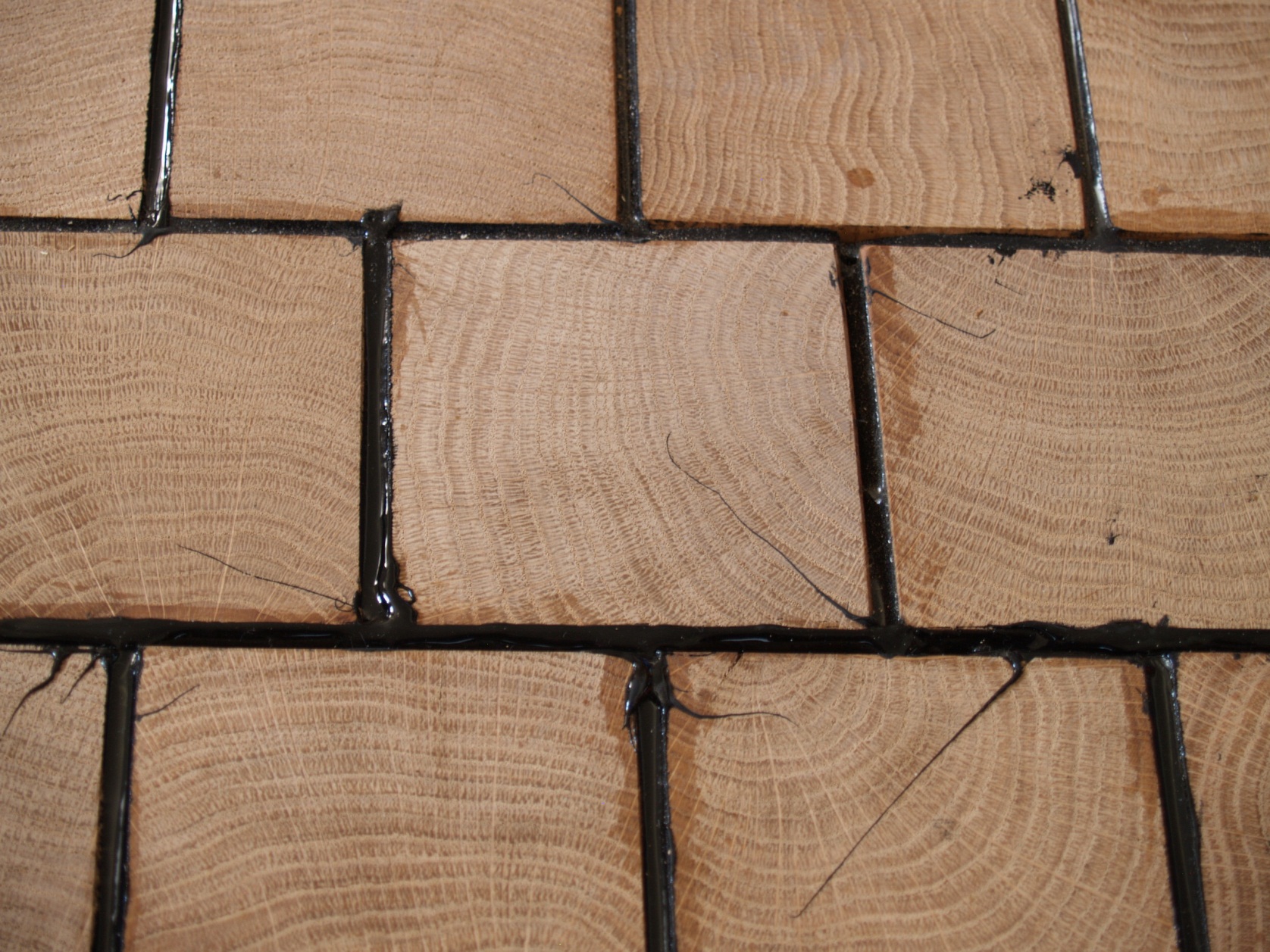 Holzstöckelboden
Bildquelle: Foto Autor
Erfahrungswissen - Sommeruniversität Lungau 2013
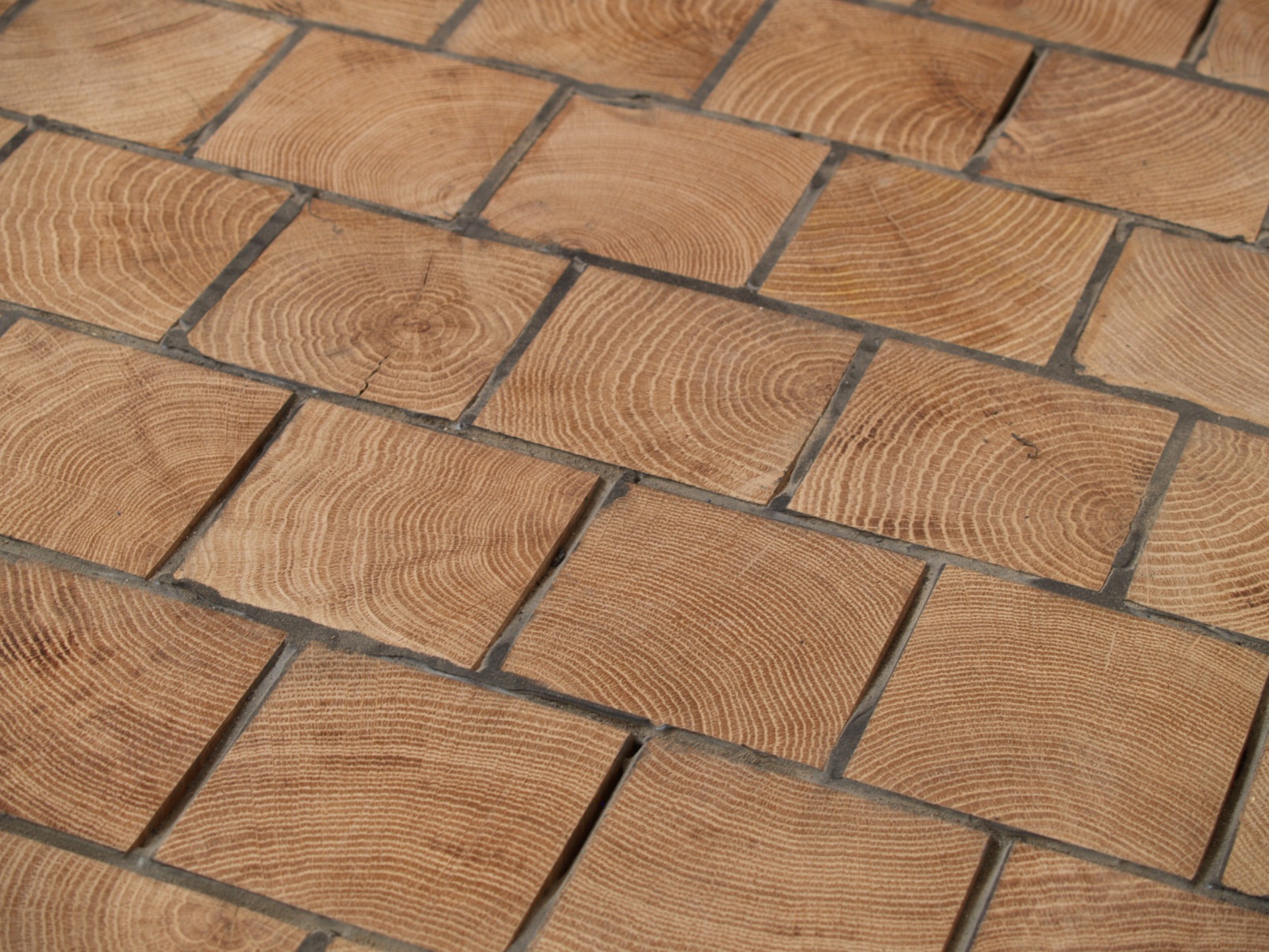 Holzstöckelboden
Bildquelle: Foto Autor
Erfahrungswissen - Sommeruniversität Lungau 2013
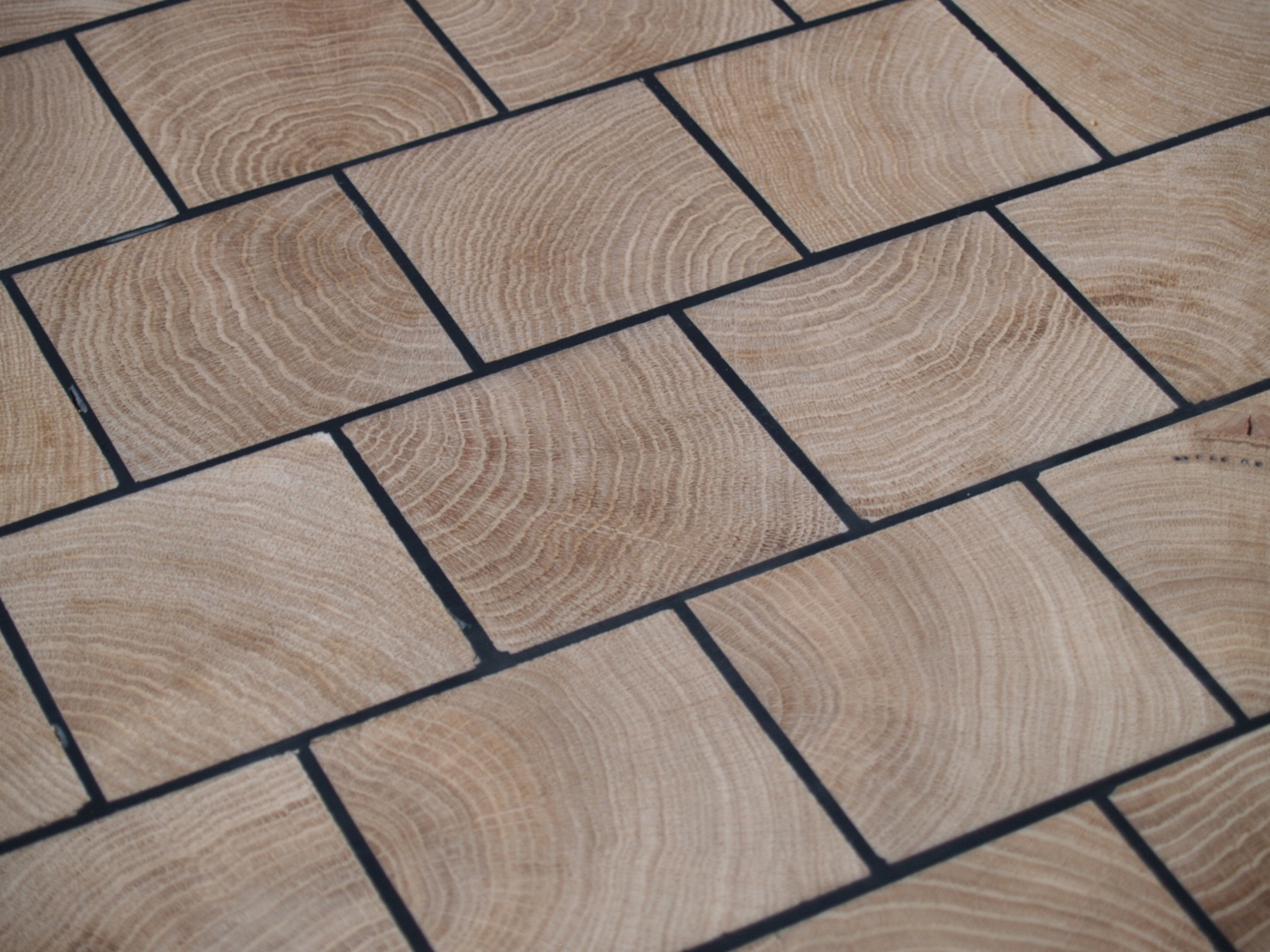 Holzstöckelboden
Bildquelle: Foto Autor
Erfahrungswissen - Sommeruniversität Lungau 2013
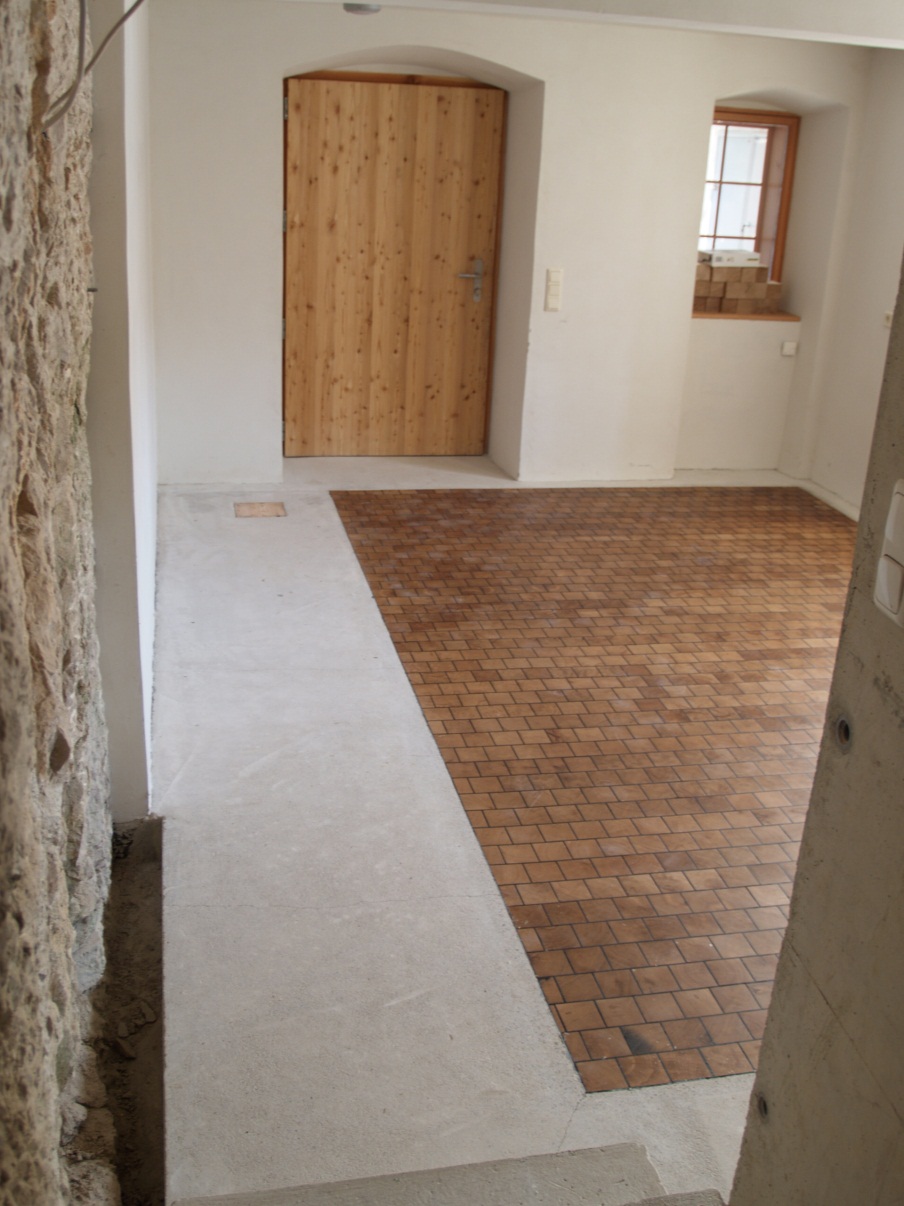 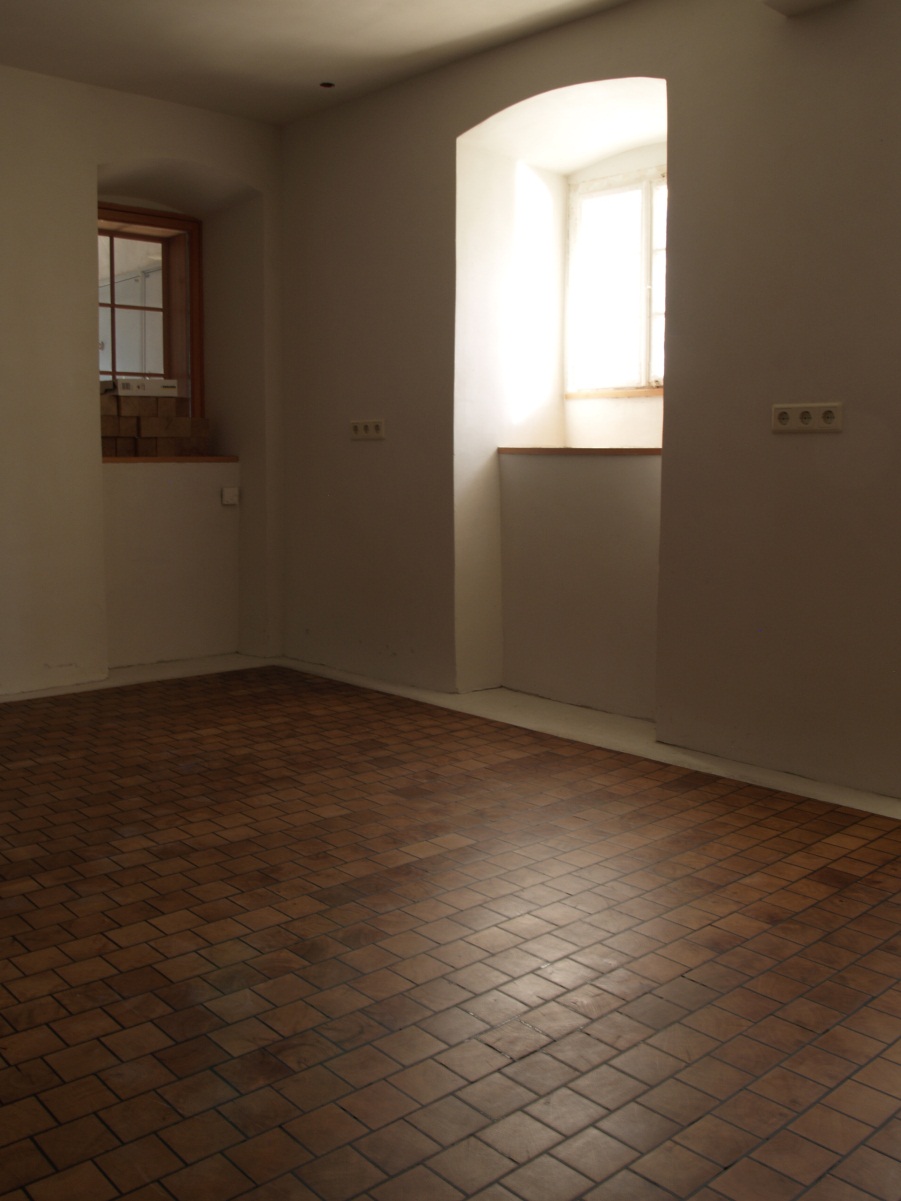 Holzstöckelboden
Bildquelle: Foto Autor
Erfahrungswissen - Sommeruniversität Lungau 2013
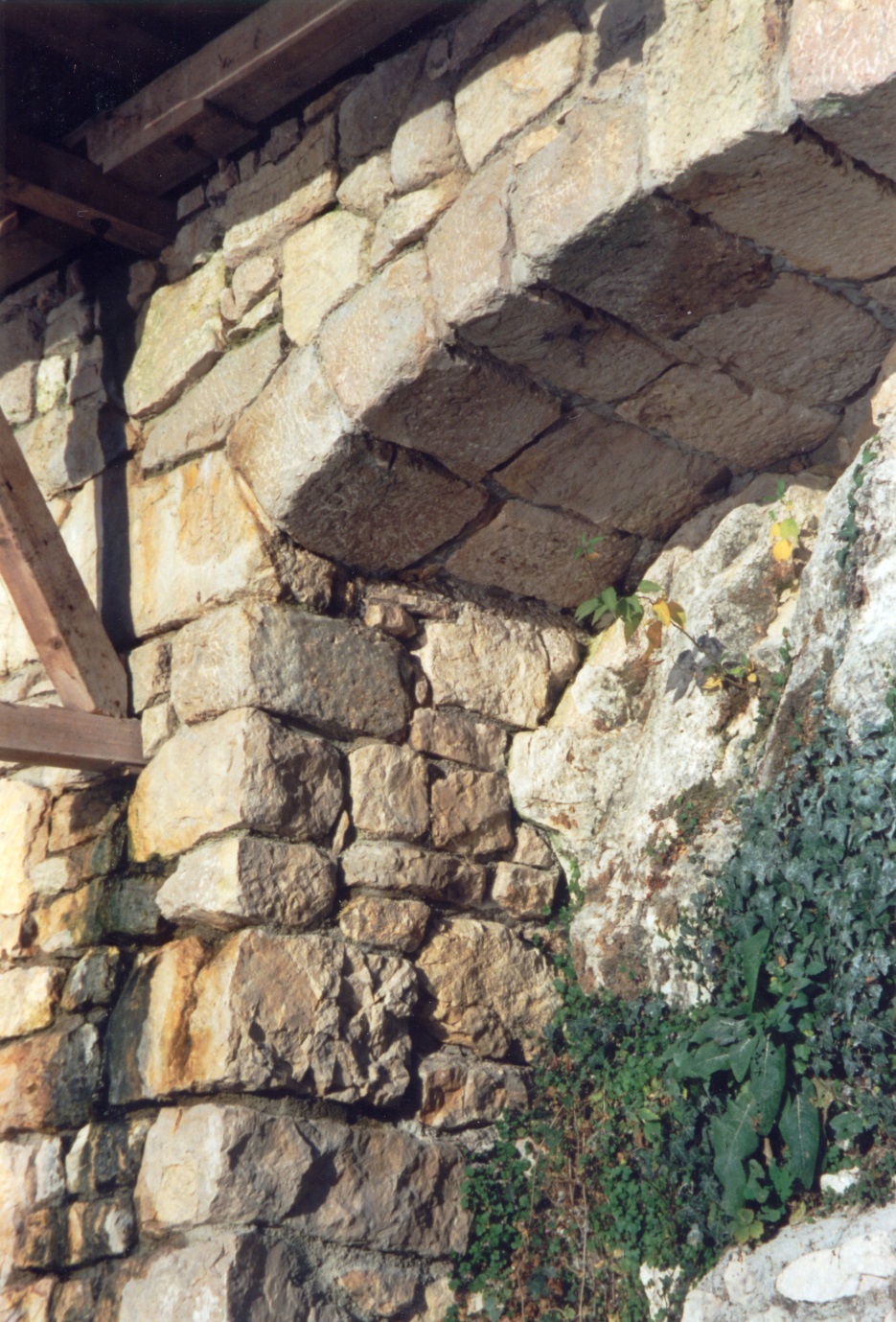 Bildquelle: Foto Autor
Erfahrungswissen - Sommeruniversität Lungau 2013
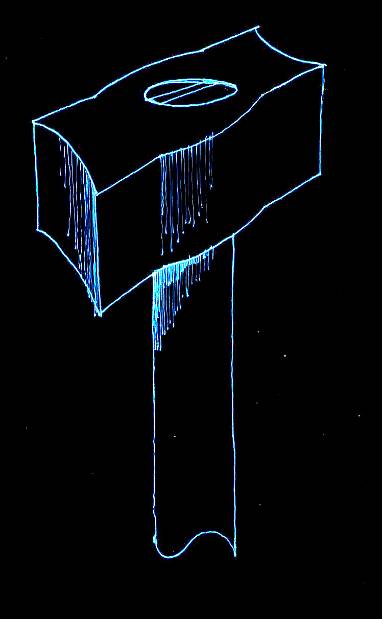 Schelhammer
Bildquelle: Zeichnung Autor
Erfahrungswissen - Sommeruniversität Lungau 2013
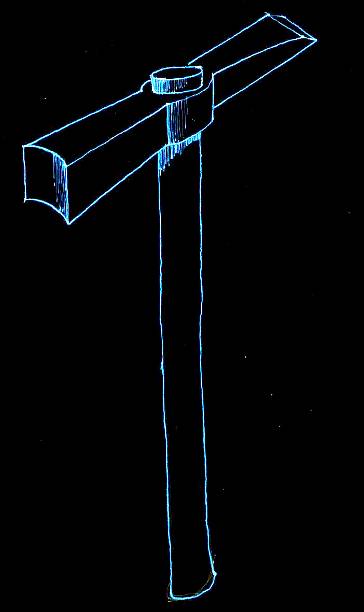 Meißenhammer
Bildquelle: Zeichnung Autor
Erfahrungswissen - Sommeruniversität Lungau 2013
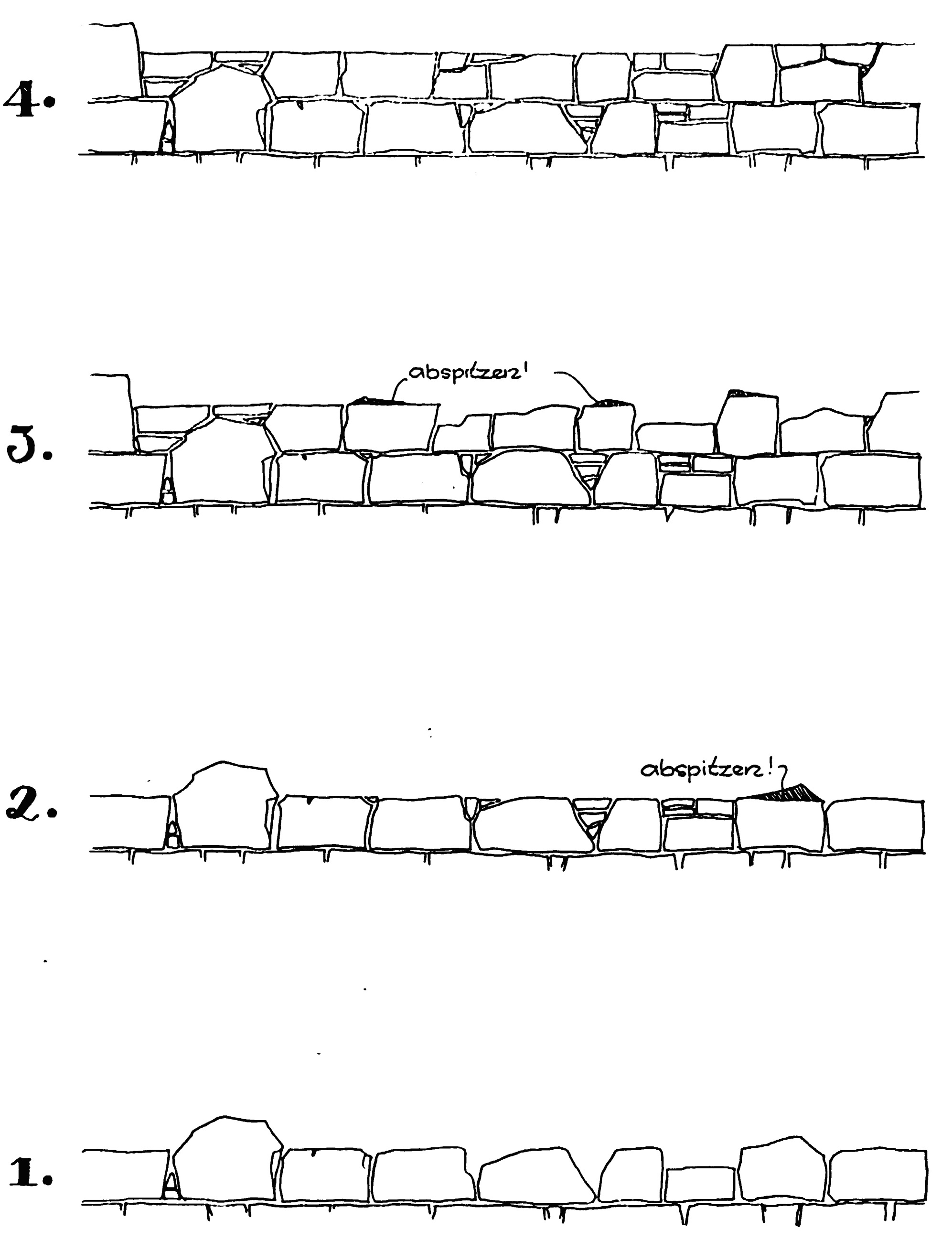 Scharfolgen
Die erste Schar ist im Regelfall horizontal auf die entsprechende Substruktion angesetzt. Die vorgerichteten Steine wurden dabei möglichst dicht aneinander gesetzt.
Bildquelle: SEIFERT, Alwin, Alpenländisches Mauern, in: Forschungsarbeiten aus dem Straßenbau, Bd. 11, Berlin 1938.
Erfahrungswissen - Sommeruniversität Lungau 2013
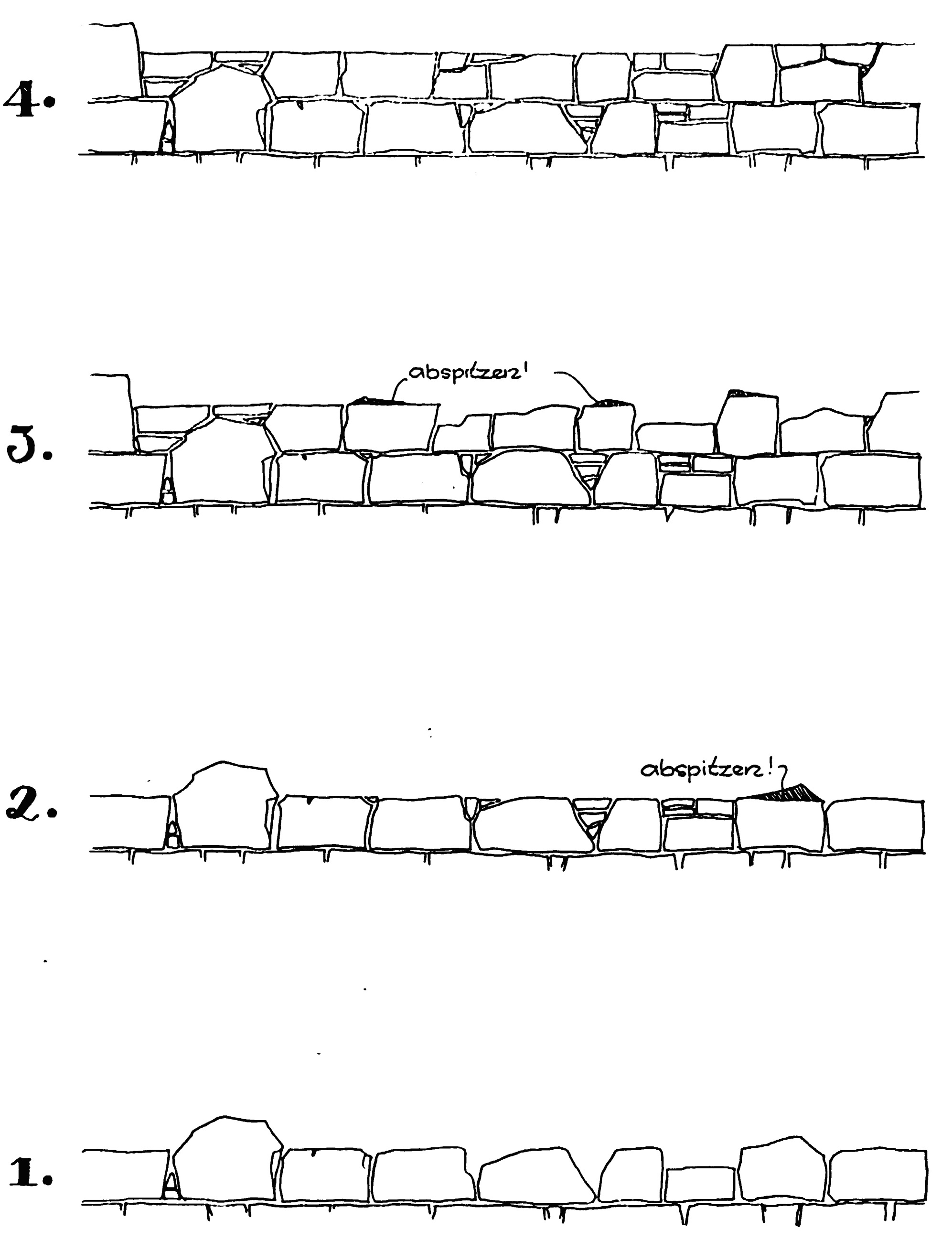 Scharfolgen
Die vorgerichteten Steine wurden dabei möglichst dicht aneinander gesetzt, wobei verbleibenden Resträume mit formschlüssig eingepassten kleinen Steinen und Steinscherben "ausgezwickt" werden.
Bildquelle: SEIFERT, Alwin, Alpenländisches Mauern, in: Forschungsarbeiten aus dem Straßenbau, Bd. 11, Berlin 1938.
Erfahrungswissen - Sommeruniversität Lungau 2013
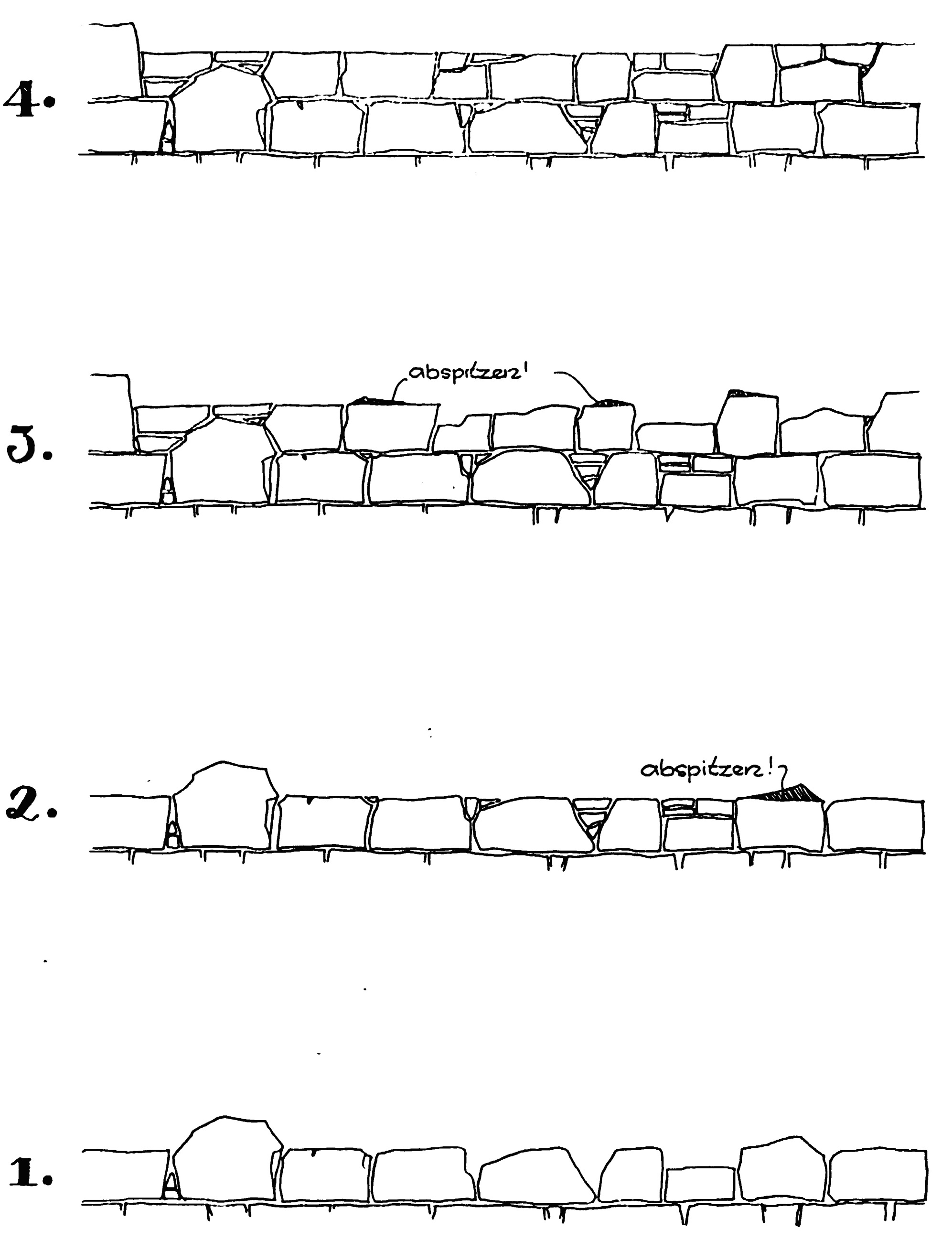 Scharfolgen
Mit dem Abschlagen der "Überzähne" – kleinerer, noch über die nächsthöhere Lagerfuge herausragender Spitzen und Kanten - wird nach dem Vermauern der ersten Schar das horizontale "Lager" vorbereitet, auf das die Steine der nächsten Schar mit springenden, subvertikalen "Stoßfugen" aufgesetzt werden.
Bildquelle: SEIFERT, Alwin, Alpenländisches Mauern, in: Forschungsarbeiten aus dem Straßenbau, Bd. 11, Berlin 1938.
Erfahrungswissen - Sommeruniversität Lungau 2013
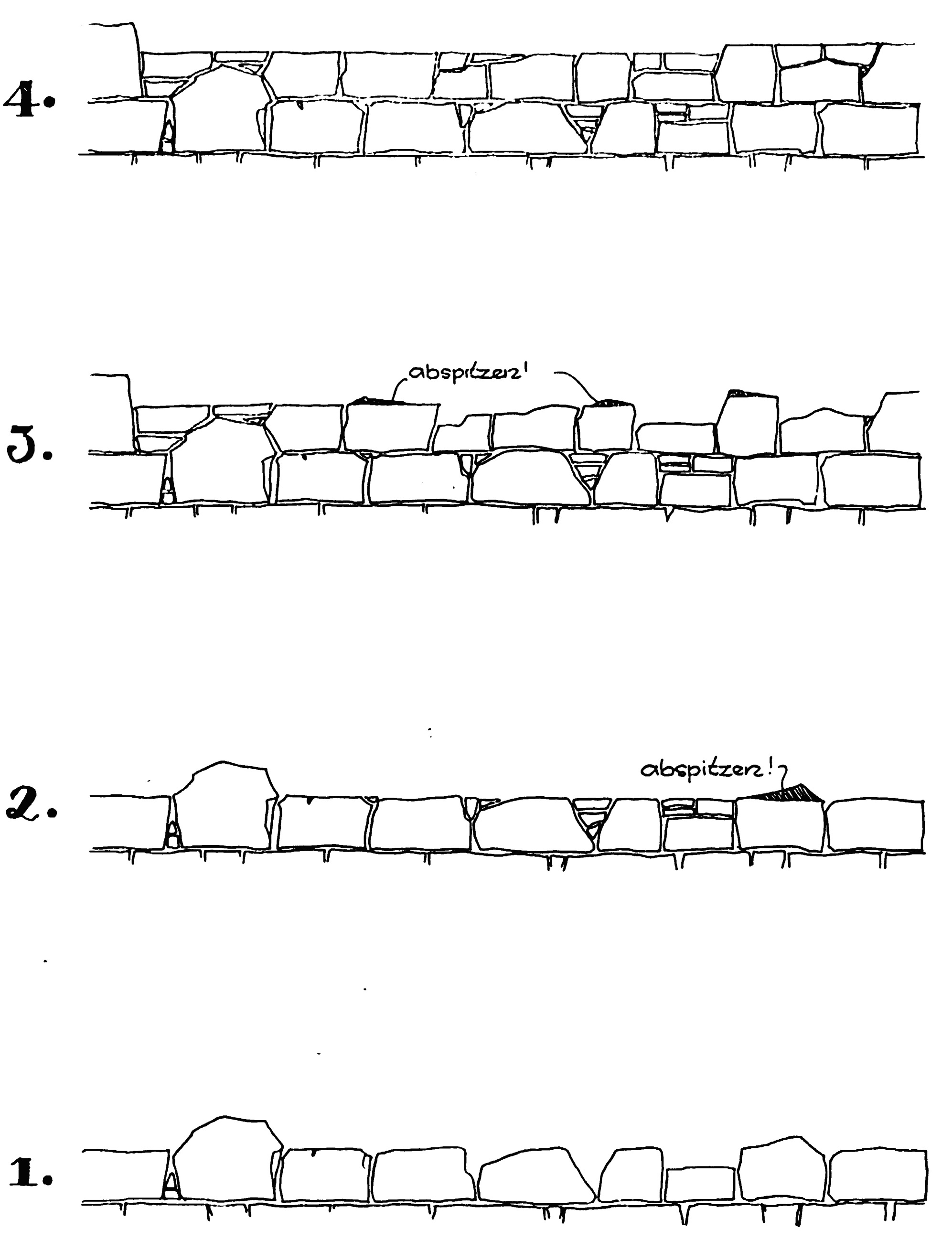 Scharfolgen
Bildquelle: SEIFERT, Alwin, Alpenländisches Mauern, in: Forschungsarbeiten aus dem Straßenbau, Bd. 11, Berlin 1938.
Erfahrungswissen - Sommeruniversität Lungau 2013
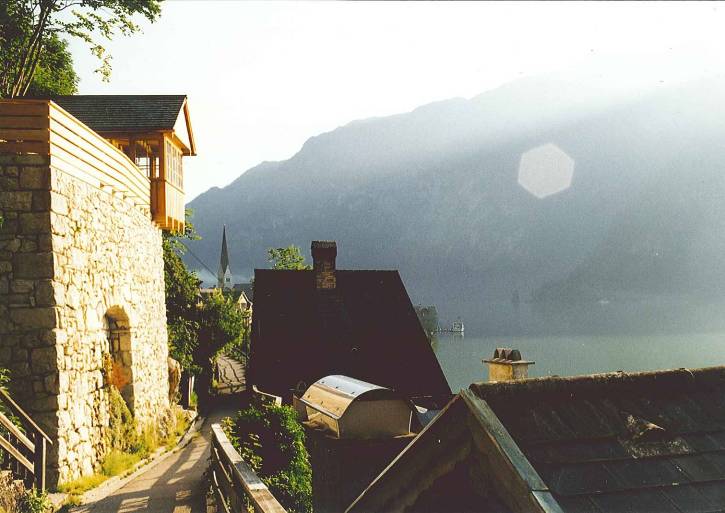 Bildquelle: Foto Autor
Erfahrungswissen - Sommeruniversität Lungau 2013
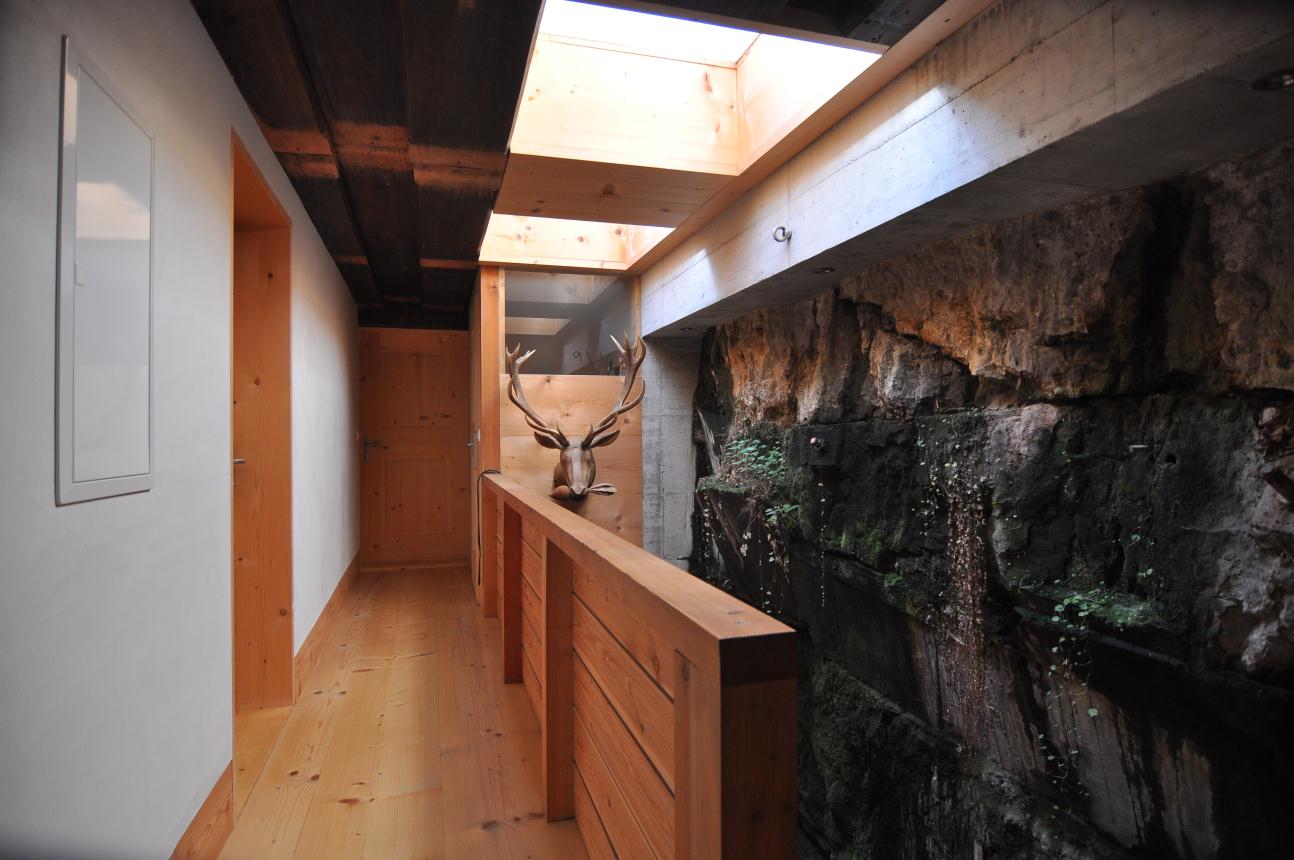 Holz – Lehm – Fels - Beton
Bildquelle: Foto Autor
Erfahrungswissen - Sommeruniversität Lungau 2013
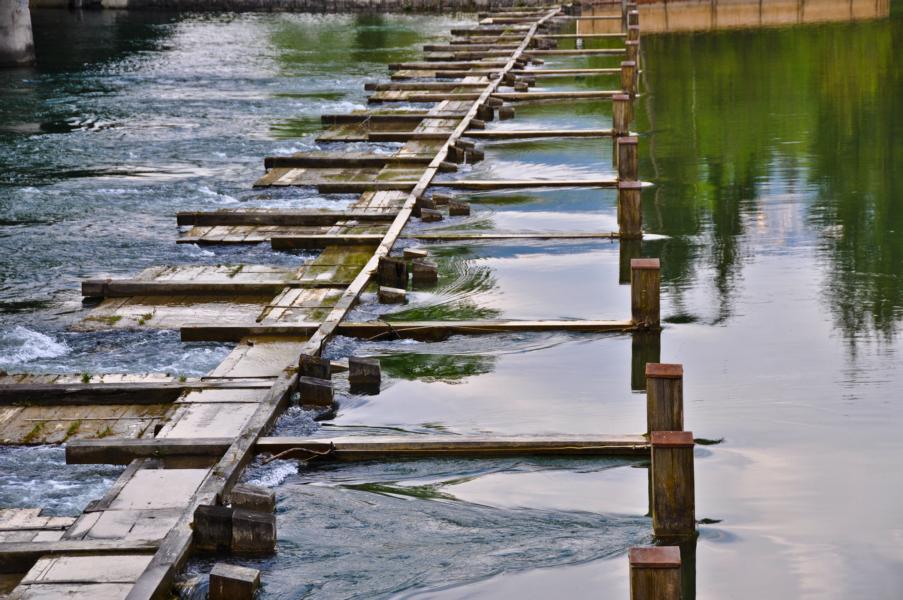 Erfahrungswissen - Sommeruniversität Lungau 2013
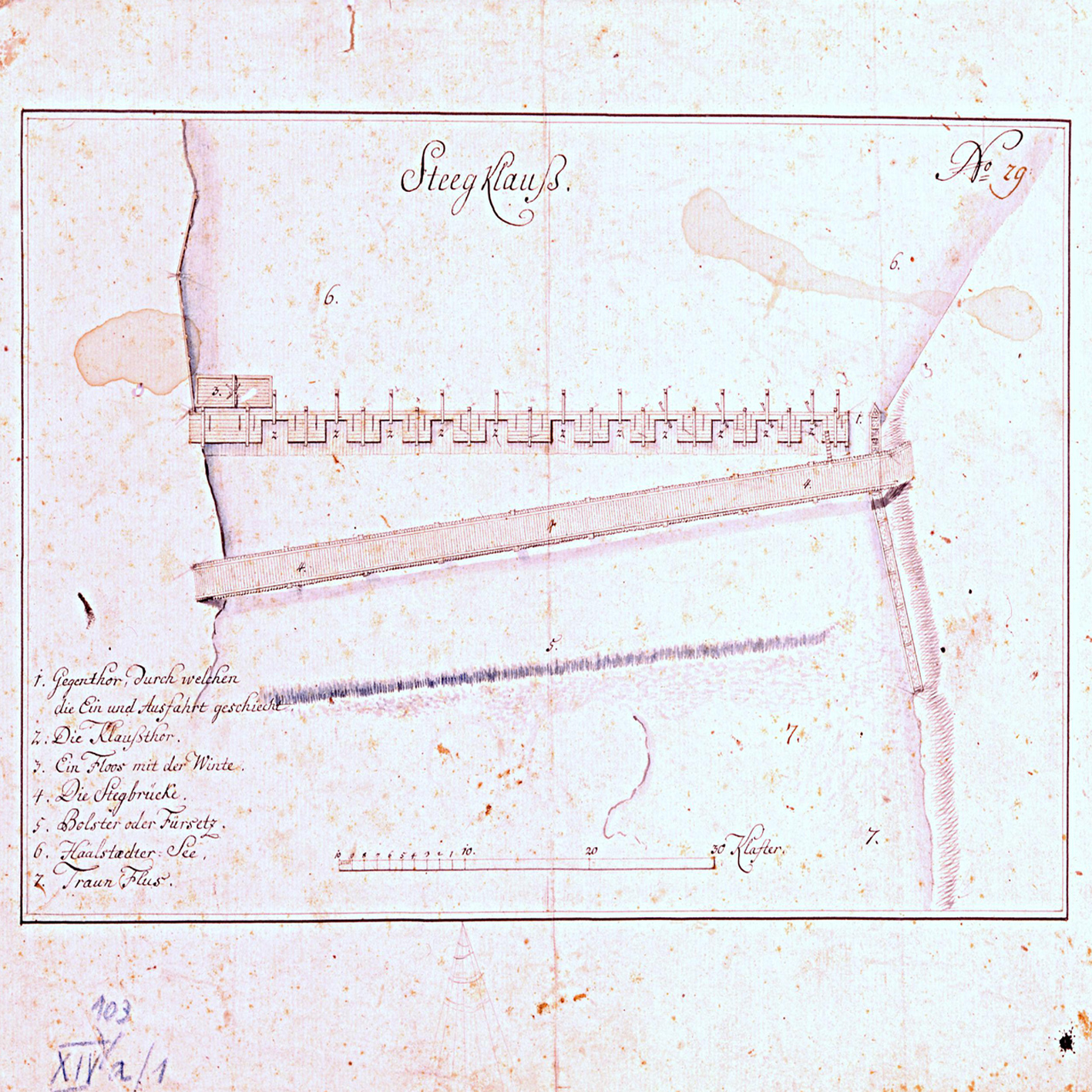 Erfahrungswissen - Sommeruniversität Lungau 2013
Danke für Ihr Interesse!
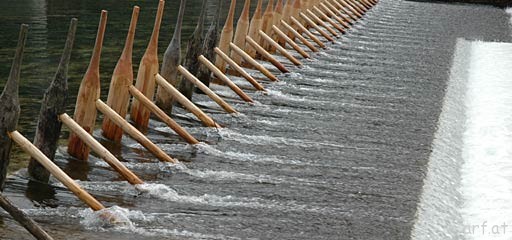 Erfahrungswissen - Sommeruniversität Lungau 2013